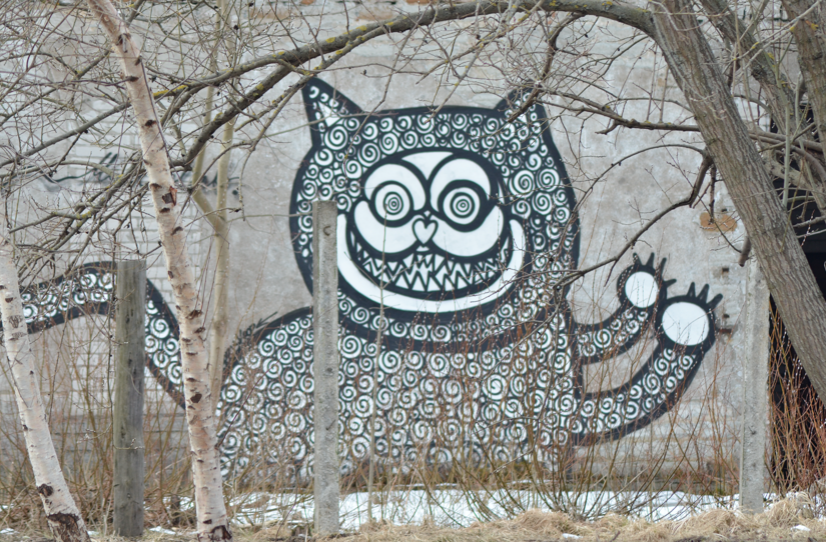 Learning in a Digital Age: The reality and the myth
Stephen Downes, Tallinn, Estonia, April 13, 2012
The Legend of the Great Bear
http://www.indianlegend.com/mohawk/mohawk_003.htm
[Speaker Notes: A long time ago there was a Mohawk village of bark houses along the Oswego River. One day Mohawk hunters discovered the tracks of a Giant Bear. After that, they saw the tracks many times. Sometimes, the tracks would circle the Mohawk village. The animals began to disappear from the forests, and the Mohawks knew that the Giant Bear was killing and carrying off all the animals. Because of the scarcity of food, famine came to the Mohawks. The meat racks were empty. The people were hungry. Starvation tempted them. One of the chiefs said, "We must kill this Giant Bear who is causing all our trouble." At once a party of warriors set out in search of the bear. They soon came across his tracks in the snow. They followed the bear tracks for many days. They finally came upon the huge beast. At once the air was filled with the arrows of the warriors. To the surprise and dismay of the Mohawks, the arrows failed to pierce the thick hide of the bear. Many broken arrows fell from his tough skin.At last the angry bear turned and charged the hunters who fled but were soon overtaken. Most of them were killed. Only two hunters escaped and they returned to the village to tell the sad tale. The two hunters told the council of the Great Bear. They told what happened to the war party.Party after party of warriors set out to destroy the Great Bear but they always failed. There were many battles fought between the bear and the warriors. Many warriors were slain. As time went on, more and more deer vanished from the forest. The smoking racks were empty. The people became very thin because of the lack of food. Starvation caused many to become sick. The people were filled with fear and their hungry bodies crept close to the fire at night. They feared the Great Bear, whose giant tracks circled their town each night. They feared to leave their village because they could hear, coming from the darkness of the forest, the loud cough of the Great Bear. One night three brothers each had a strange dream. On three successive nights, they had the same vision. They dreamed they tracked and killed the Great Bear. They said, "The dream must be true."So, getting their weapons and scanty supply of food, they set out after the bear. In a little while, they came upon the tracks of the great beast. Quickly, they followed the trail, their arrows ready.For many moons they followed the tracks of the bear across the Earth. The tracks led them to the end of the world. Looking ahead, they saw the giant beast leap from the earth into the heavens. The three hunters soon came to the jumping-off place. Without hesitation, the three of them followed the bear into the sky. There in the skis, you can see them chasing the bear during the long winter nights.In the fall of the year, when the bear gets ready to sleep for the winter, the three hunters get near enough to shoot their arrows into his body. His dripping blood caused by the wounds from the arrows turn the autumn leaves red and yellow. But he always manages to escape from the hunters. For a time, after being wounded, he is invisible. He afterwards reappears. When the Iroquois see the Great Dipper in the sky, they say, "See, the three hunters are still chasing the Great Bear!”

Source: http://www.indianlegend.com/mohawk/mohawk_003.htm]
The Creation of Myth
[Speaker Notes: It is through the creation of myths that we communicate with each other.

Our myths are not just explanations of where the stars came from or why the leaves turn red. They are expressions of the full range of human emotions and human reason, from irony to anger to argument to explanation.

We speak in myths because reality is ineffable. All language is, at first glance, based in myth – based in an idealization, an abstraction.

We forget this. We think today as though what we say expresses or represents reality, as though or words were fully and literally true, but this is seldom the case. Even the words themselves re metaphors, capturing reality through myth.]
Croc
[Speaker Notes: When we look at language itself we can see this. 

Take the French word ‘croc’ – which means ‘a hook’ or ‘a tooth’ (or a hooked tooth, or fang)

The word forms the basis for numerous concepts (not all in French):
crochet – to create artwork by hooking thread
crochet Noun, masculine hook; sudden swerve of vehicle; sudden bend in the road; detour to a journey; snake fang;
 entre crochets in square brackets;
crochet de boucherie meat hook; 
crochet à boutons buttonhook; 
crochet du gauche/du droit left/right hook
clou Noun, masculine nail; stud in ground; stud (earring), sleeper; (Infml) pawnshop;
"un clou chasse l'autre" "there's plenty more fish in the sea", "life goes on”
clou à girofle clove;

- crocodile tears 
- crochity]
The Future as Myth
http://www.123rf.com/photo_1868035_vibrant-red-firey-swirling-chaos-fractal.html
[Speaker Notes: We comprehend the future in terms of what we understand today

This is really important to understand. When we start talking about what cannot be known, we lose our place; we experience only confusion. We are lost in the swirl of chaos (which is what in fact characterizes all reality)

The process of predicting the future is a process of mythmaking.

We project our thoughts, ideas, hopes, beliefs & features onto the chaos. We look into the mystery, and attempt to recognize patterns we understand. 

A lot of the time, these patterns are primal and basic, themes we understand: bears, tragedy, fangs and hooks…

At the same time, we MAKE the future. We strive to create tomorrow what was safe and comfortable for us in the past: a home, a hearth, a story, a family, a community.]
The Myth of  Sisyphus
http://mansur.bigcartel.com/product/myth-of-sisyphus
[Speaker Notes: Sisyphus sought to cheat death, and succeeded, but was caught by the gods and sentenced to push a boulder up a hill forever.

When we worry about the future, about the internet, about e-learning: it’s because we don’t know what to expect, it’s because we don’t know what we want, it’s because our future has been taken away from us and replaced with pointless labour at the service of the Gods. 

A future that is constantly changing, that we can never hope to comprehend, where our degrees are useless even before we have received them, appears to be a future in which we have no hope.

In such a scenario, e-learning doesn’t appear to be a solution, but rather, it appears to be a surrender, a ceding of our independence and autonomy. One thinks of Adam Curtis, ‘All Watched Over by Machines of Loving Grace’. 

Camus says, “The struggle itself is enough to fill a man’s heart. One must imagine Sisyphus happy.”

But these days, we say, “Well, at least Sisyphus is employed.”

We forget, when we think of Sisyphus, that he achieved his objective. That he set out to defy death, and in the end, he got what he desired, at the cost of eternal labour to no point.]
The Surrender to Inevitability
http://www.james-scott.com/work/181-181-myth-of-sisyphus
[Speaker Notes: When people point to things and say “It’s just a myth, you’re wrong!” they are asking us to surrender to an inevitability.

That what we hope and dream has no meaning, or worse, will be realized, but shown to be not golden, but dross.

Most myths finish that way. The hunters are forever chasing the golden bear.

But for all that, we never stop creating myths. We never stop trying to understand the world, explaining the world, comprehending the world. 

Steve Wheeler tells us that the idea of ‘digital natives’ or the ‘net generation’ is a myth. Of course it’s a myth. It’s a story Don Tapscott tells. We wouldn’t think it’s true.

But it’s a way of saying that our children are different from us, they have different experiences, they have different ways of seeing the world. Saying simply ‘this is a myth’ washes this under the bridge, reassures us that our view of the world is on solid ground after all. “Why worry about change? It’s all an illusion.” – “You may have your dreams,” they say, “But the reality is…”]
To Kindle a Fire
[Speaker Notes: We are warned by the the story of Adam and Eve, or by the myth of Prometheus, about the dangers of knowledge.

But as Plutarch says (so we are told) “The mind is not a vessel to be filled but a fire to be kindled.”

And the warnings of the myths can be seen not as cautions against education in general, but cautions against a certain approach to education.

Knowledge is not something to be simply consumed, like an apple.
Knowledge is not something that can be stolen from the Gods, like fire.]
Cheating the Gods
http://www.spartangames.co.uk/antarcticans-the-second-wave
[Speaker Notes: I think Kristjan Port expressed this really well.

Imagine we build a robot and sent it to a planet, where there's something we need, like an ore. So we program the robot, "the more you mine, the better you feel, the less you mine, the worse you feel." And so the robot learns to know himself, and tries to learn how to mine more. But then the robot finds the 'feel better' button. The robot then focuses on how to press the button.

What motivates a human being to develop, to move on? It's in the central nervous system, where we get dopamine, and we press this button - and the outcome is the culture of cheating. So. eg. artificial sweetener, caffeine, drugs, 'green', Facebook, etc etc. and technology is in this mix.

So what is the feeling of elearning? It gives us a confused feeling, good and bad. 

The myth contains two central elements:
an expression of what we want
a warning about getting what we want too easily]
Learning Styles
http://www.frenchinbrighton.co.uk/learning/learning/index.html
[Speaker Notes: Steve Wheeler talks about a number of myths – I counted seven in all, though this might change depending on how you count myths.

All of his myths are cautions against ‘the easy score’.

Consider what he says about learning styles.

“- second theory - learning styles - lot of nonsense
- one true thing - as many learning styles as there are people
problem with learning styles: trying to pigeonhole students into categories - defines students by the activities you impose on them based on what you believe as teachers”

If we think of learning styles as the magic short-cut to more effective learning, we are deluding ourselves. Even if it is true that people learn differently (and yes, it is true) we don’t achieve magical results simply by catering to that. A learning style isn’t a short-cut to memory (because learning isn’t about remembering at all).]
Ockham’s Razor
[Speaker Notes: But there’s a deeper lesson here, in my view, which Wheeler touched on when he noted that the ‘learning styles’ motif had been visited over and over again Mumford, Kolb, Gregorc, Myers-Brigg – but also stage-based approaches (Piaget, Bloom) and methods-based approaches (Gagne) 

or the SECI model:  socialization, externalization, combination, internalization   -  Nonaka and Takeucki as described by Kairit Tammets

Modeling is mythmaking

In general, the approach of  trying to pigeonhole students and/or learning into categories leads to mythology
at once a struggle to understand the world (albeit without science)
and an attempt to realize our objectives more simply and easily

It is not nonsense to say that there are categories – the world is filled with categories; this is the fundamental nature of perception

It is nonsense to say that this or that categorization will by itself magically lead us to some new understanding – as though our (mythical) categorizations somehow expressed the *nature* of reality – when we lose sight of the fact that they are myths, convenient shorthands in terms we understand, we mislead ourselves

We do not make things simpler my multiplying entities and dividing the whole into parts, though we are ever tempted to do so (today’s candidate: competencies)]
Science and Community
http://seedmagazine.com/content/article/a_question_of_democracy/
[Speaker Notes: The need for science-based solutions is more pressing, as is the collaboration to find them. … coming together is how we will better protect the earth and the billions on it. – Dupont  -- but also Alison Littlejohn

“What we found: people first connect, then they consume or use the knowledge, then they create new knowledge (eg. an artifact, a report, a conversation, or traces in the way they create the knowledge), and then they contribute this back to the environment. Above all this, we have to find a way to enable this - we call that 'charting' - it's not just navigation, it's about using and contributing. Charting can be viewed as a kind of lens, a way of interacting with everything that's out there.”

It’s an old fools game – the idea that there is some (magical) method that will lead us to a certain knowledge of reality (and that this method somehow involves shared goals and collaboration.)


Littlejohn: “Use case: from 'you' to 'your goal'. Sally the new chemist, who has to create a new substrate for drilling a new type of rock. You draw from a whole range of different resources. You also draw from knowledge of a different range of people. At any point, you may be working as an individual, group, network, collective. You connect, create, contribute. Or you join with others with similar goals. You have to be able to connect with the right sort of expertise.

“Is this a new paradigm for learning? In this case the individual is learning with the collective - we're bringing together the individual and the social. So our roles must be changing. 

“What are the binding forces that draw people and/or resources together? via social constructivism: people communicate via knowledge objects. People create knowledge, working in networks. Eg. from OU - an iSpot - people go out to the country and find things, upload images, and a botanist answers their questions.”
We have to understand this as mythmaking – we cannot understand it literally. ‘Binding forces’? As though we must succumb to being joined together to each other as though by gravity?

“We need something - an object - that brings people together. But what is that object? In charting, we use a goal as that object. If people are trying to achieve a similar end point, this draws them together. But - goals shift and change, and not every activity works toward the goal. So we think of it as an iterative move toward a goal. So there are various social objects:
- work or learning activity
- reports (eg. patient health case report)
- common problem (eg. find Higgs boson)
learning goals”]
The Myth of King Midas
http://www.bozeman-magpie.com/perspective-full-article.php?article_id=221
[Speaker Notes: “You know the Midas tale: a greedy king is granted a wish based on a most thoughtless fantasy, and everything he touches thereafter turns to gold.  When his daughter, upon giving Papa a goodnight kiss, freezes solid like an Oscar statue, Midas pleads to the gods for nullification.  Allowed to wash away his “gift” in a river, he lives a virtuous, humanitarian life from then on.  

“America has been granted a similar wish where everything it touches receives a monetary value, so that our habitat, food, water, education and health – our children’s future – can be bought, sold and used up for profit.

“Despite a momentary lapse of reasoning, Midas knew his children were the kingdom’s future. He, like most human parents, stood ready to dedicate a valuable portion of his life to help the next generation fill in the blank slate with which we are all born.  There was a time, before all this, when most of the knowledge necessary for getting on in the world could be transferred from parent to child during the daily cycle of life’s activities around the farm, shop, or castle. ”

We often hear about gold described as a prescription for everybody. Stephen Harris’s school, for example. With gifts of furniture from companies. Cannot scale, does not scale.

STEM – if everybody is an engineer, and nobody is an artist – there is not only no beauty – there is no conception of beauty

Kant’s categorical imperative – when you see someone recommending something as ‘the solution’, imagine everyone with that – does it still make sense?

Sameness is the myth – the shortcut – we think if everything can be the same, it would be so much easier – but it is inevitable that in our efforts to make everything the same, we destroy everything we value, and come to discover than sameness is meaningless without that value]
Sameness
http://blog.operator-speaking.com/2009/10/02/interchangeable-parts-and-operant-conditioning/
[Speaker Notes: It’s classic myth formation:
the approaching presence of evil or danger
the only way to respond is to become a part of the whole, to subsume our personal interests

But why would we suppose sameness and/or subsumption will solve the problem?
- this is the push for collaboration, shared objectives, shared goals

A comment in the session before this one – that there are competing theories, incommensurable vocabularies – the idea that one vocabulary, one theory, would fix that

Our myths of conformity:

“1793 – One essential value of this organization is the idea of interchangeability. In 1793, Eli Whitney’s mass production of muskets, based on the principle of interchangeable parts, announced the dawn of the industrial age.”

“In the “long run”, all of these factors of production can be adjusted by management. The “short run”, however, is defined as a period in which at least one of the factors of production is fixed.”

Because students believe what they are told, explicitly and implicitly, about the world they are entering, they behave in ways that fulfill the prophecies the system makes about them and about that world. This is the linkback that completes the system: students do more than accept the way things are, and ideology does more than damp opposition. Students act affirmatively within the channels cut for them, cutting them deeper, giving the whole a patina of consent and weaving complicity into everyone’s life story.- Legal Education as Training for Hierarchyby Duncan Kennedy 

It is Sisyphus all over again. “One must imagine Sisyphus happy.”

It was an enormous pyramidal structure of glittering white concrete, soaring up, terrace after terrace, three hundred meters into the air. From where Winston stood it was just possible to read, picked out on its white face in elegant lettering, the three slogans of the Party:
War is peace
Freedom is slavery
Ignorance is strength
1984 by George Orwell 

Sameness breaks down the distinctions we really need to even have a goal, ambition or dream.


… though, eventually, superior virtue will surely triumph.
All flaws exposedYou are raw materialDo good work for us]
The Blind Men and the Elephant
http://www.noogenesis.com/pineapple/blind_men_elephant.html
[Speaker Notes: John Godfrey Saxe's ( 1816-1887) version of the famous Indian legend,
It was six men of IndostanTo learning much inclined,Who went to see the Elephant(Though all of them were blind),That each by observationMight satisfy his mind.The First approach'd the Elephant,And happening to fallAgainst his broad and sturdy side,At once began to bawl:"God bless me! but the ElephantIs very like a wall!"The Second, feeling of the tusk,Cried, -"Ho! what have we hereSo very round and smooth and sharp?To me 'tis mighty clearThis wonder of an ElephantIs very like a spear!"The Third approached the animal,And happening to takeThe squirming trunk within his hands,Thus boldly up and spake:"I see," quoth he, "the ElephantIs very like a snake!"The Fourth reached out his eager hand,And felt about the knee."What most this wondrous beast is likeIs mighty plain," quoth he,"'Tis clear enough the Elephant Is very like a tree!"The Fifth, who chanced to touch the ear,Said: "E'en the blindest manCan tell what this resembles most;Deny the fact who can,This marvel of an ElephantIs very like a fan!"The Sixth no sooner had begunAbout the beast to grope,Then, seizing on the swinging tailThat fell within his scope,"I see," quoth he, "the ElephantIs very like a rope!"And so these men of IndostanDisputed loud and long,Each in his own opinionExceeding stiff and strong,Though each was partly in the right,And all were in the wrong!MORAL. 
So oft in theologic wars, The disputants, I ween, Rail on in utter ignorance Of what each other mean, And prate about an Elephant Not one of them has seen!]
The Invisible Hand
http://articles.businessinsider.com/2011-09-21/news/30182636_1_invisible-hand-god-economic-activity
[Speaker Notes: Mervi Jansson talked about innOmnia 

- “it is about lifelong learning, it's about serendipity (that's why I like twitter), but also about entrepreneurship - e-learning, m-learning, etc. - are goals to help people meet their goals
it's about people and teachers learning for themselves, hopefully having a better life (reflection on how people view lifelong learning as negative - "oh God I'm never going to be out of school.")

ability to add value by combining competences - eg. Nokia hired only engineers, and that's where their problems started

InnoOmnia brings together students, etachers and entrepreneurs - a mixture of age, education and experience - we believe in this mixing and mingling 
- it creates new and natural opportunities for learning - 40 entrepreneurs who rent office space from us - but we want something out of them, we interview them and ask them what they will contribute to the community, how will they add value? It's not just cheap rent - there's no such thing as a free lunch.

What we believe is important is acquiring skills in context, so it has a real meaning for students. We want to create opportunities to fail, but also succeed. The intent is to bring out the expertise in everyone - somewhere along the line everybody does have expertise than can be shared.

-- 


22% Of Americans Want God's "Invisible Hand" To Guide The Economy
Sam Ro|September 21, 2011|
 
Economist Adam Smith said that an "invisible hand" guided economic activity.
According to a new survey sponsored by Baylor University, many Americans believe that the "invisible hand" belongs to God.
The survey was conducted by Gallup, questioned 1,714 participants on over 300 items, and had a margin of error of plus or minus 4%.
Here are some of the findings.
40.9% of Americans believe "God Has A Plan For Me."
Image: Baylor University
The survey found that those who strongly agree that God has a plan for them also tend to earn less money and have less education.  However, "they are the most likely to believe that the United States’ economic system is fair without government intervention."  Of the people who strongly agree that God has a plan for them, 52.6% strongly agree that "The Government Does Too Much."
Read more: http://articles.businessinsider.com/2011-09-21/news/30182636_1_invisible-hand-god-economic-activity#ixzz1rtvS6tEb


There Is No Invisible HandJonathan Schlefer, Harvard Business Review Blogs, April 11, 2012.
Really important bit for network theorists to read: "After more than a century trying to prove the opposite, economic theorists investigating the matter finally concluded in the 1970s that there is no reason to believe markets are led, as if by an invisible hand, to an optimal equilibrium — or any equilibrium at all." The same is true of networks (after all, the same principles are in effect). Networks don't magically lead to goodness. To understand networks is, first of all, to understand that design changes outcome. That's why it's absurd to speak both of 'intervention in the marketplace' as though it were a bad thing, and 'network design' as though it were illogical.]
Tribes, Markets, Networks
http://www.jarche.com/2011/06/tribes-and-networks-coexist/
[Speaker Notes: Tribes: the elephant is what it has always been
Institutions: the elephant is as our leader tells us it is
Markets: we each have competing views of what the elephant is, and Darwinian selection chooses the best
Networks: The elephant is the idea that emerges from our interactions

These are also ways of learning (and of course social organization)

Tribes: apprenticeship
Institutions: scholarship and scholastics
Markets: argument, debate, a clash of ideas – classes, categories, theories, etc
Networks: communication and creativity

The first two are based on types of sameness, the last two on diversity 
The first two are forms of collaboration, the next competition, the last cooperation

Preparing someone for entrepreneurship is preparing them for competitive markets – ie., for the 1950s

Wheeler -   first theory - flipped classroom - definition
- my argument is we've always been doing this, why rename it? people making money off it - the problem isn't the name, problem is we aren't doing it right - Sal Khan vs MOOC vs TED
- we need to cut past the idea that it's all about students watching video at home
the real flip: I become the learner, and the students become teachers - because we learn by teaching - we have what I call "bearpit pedagogy" - we let them fight it out, debate it - arguing from both sides

But this is preparing for the market model – the 1990s


There are no short cuts, no magic solutions

There is no flow of ‘knowledge’ from experts to novices – it’s the myth of ‘knowledge mobilization’ or ‘knowledge translation’
- as Kairit Tammets said, there is research from the professors to the teachers, but no recognition of the practical experience of the teacher to the professor – for this to be a *learning* system there would have to be a form of cooperation (note: not collaboration)]
Understanding Media
[Speaker Notes: The content of the story is irrelevant – it is the way we tell our story that says everything

A story by the campfire
A lecture by a university professor
A shouted debate
A conversation

If there is ‘content’ to e-learning, it is based in how we relate to one another

It is not cheating and short cuts, not shared objects and shared goals, not entrepreneurship and business teams 

The success of a network is based in a respect for its members – as Kant would have said, seeing each individual as an end in itself

We are the content of our curriculum
 - as instructors, the instantiation (however imperfect) of the myth
 - as students, what we will become

David Weinberger, et. al., tried to say it in the Cluetrain Manifesto: markets are conversations

They should have said: our markets are becoming networks. Competition is becoming conversation.

Mark Treadwell – ‘nouvelle comprehension’ – the myth of representing the internet age as though it were measurable by the same criteria as that used to measure the ‘efficiency’ of knowledge using books]
The Semantic Principle
http://video.google.com/videoplay?docid=-4126240905912531540
[Speaker Notes: Networks need to avoid two forms of death:

cascading into sameness (the collaborative principle) - social
disintegrating into atoms (the competitive principle) - individual

Principles for successful networks (for successful e-learning): autonomy, diversity, openness, interactivity
preserve the integrity of the network
enable change and adaptation
‘stable state’ constantly changing (strange attractor)
inherent ability to recognize patterns = to create myths – ie., to learn


These are methodological principles – not descriptions of reality – they describe practice, success criteria for technology choice, etc

Difference between ‘groups’ and ‘networks’ – what does it mean to be one of Stephen Harris’s “Functional communities” – what is it to *provide* community for people? As opposed to people building it for themselves.

Harris’s “more pragmatic” solution is as utopian as the most utopian of myths – the idea community – 1984, Brave New World, Erewhon – the ‘brave new world’ of a ‘hospital with multiple surgeons working with a irnage of other professionals as a team using a range of new technologies’ – it’s not that we would choose the 1970s schoolteacher – it’s that we are wary of the system for all]
What is E-Learning?
http://zaidlearn.blogspot.com/2011/01/mooc-survival-kit-in-plain-english.html
[Speaker Notes: A MOOC is a recognition that there are no short-cuts – that if we design e-learning as a way to simply cram content into people’s heads, we are failing to heed the lessons of the past

If you just think of e-learning as a way to replace the professor’s lecture, or if you just think of it as a place to collaborate and become competitive

A MOOC is about creating a future, not succumbing to it

Kristjan Korjus talked about the open organization of studies at Tartu – this is the same principle, within a course – success in the course is what you decide it is, participation in the course is what you want it to be

Like Stephen Harris mentioned his talk – even something like allowing students to choose where and how they will sit changes attitudes (then again, he was an apologist for school uniforms – one hand gives, the other hand takes away)


There is no content – or conversely, there is too much content – you pick and choose (like views of an elephant)

We (the ‘instructors’) cover ‘topics’, but the purpose of the topic isn’t to teach content, but to serve as a starting point for our thinking

But they’re more like the artist described by Stephen Harris – instead of teaching the children how to paint, he painted in his class, and they were able to follow the process all the way through to seeing it appear in the gallery

What is the purpose, what is the objective, how is there learning if there is no content?

You decide what counts as success, you decide on your level of participation. Hans Poldoja talked about learning contracts – there’s no sense of that here.

The artifacts are like myths – they are the contents, the stories that we tell, the myths that we make, the words in a vocabulary

Process in a MOOC – Aggregate, Remix, Repurpose, Feed Forward
(note: no ‘filter’, no ‘create’, no ‘evaluate’ – these are ‘myths’ – convenient fictions)

The MOOC isn’t a place where leaning happens by magic – the MOOC is more like a gymnasium, where learning is achieved by exercise (interesting use of the word ‘gymnasium’ in other languages). The value of the debating in Wheeler’s bearpit pedagogy isn’t]
Magic and Mythmaking
http://emergentbydesign.com/
[Speaker Notes: Typical ‘21st century skills’ – how to use the tools, maybe logical self-defense, also team-building, problem-solving, the new globalization skills

In fact – if we understand the internet as a communication system – internet skills are the skills of mythmaking – of language and interaction, of meaning and metaphor, more

Syntax – rules, patterns, motif, organization
Semantics – goals, objectives, meanings
Pragmatics – use, method, action
Context – placement, frame, worldview
Cognition – argument, explanation, description, definition
Change – movement, dynamics, evolution, prediction]
The 9 Billion Names of God
http://en.wikipedia.org/wiki/The_Nine_Billion_Names_of_God
[Speaker Notes: Story by Arthur C. Clark - Three centuries ago, the monks created an alphabet in which they calculated they could encode all the possible names of God, numbering about nine billion and each having no more than nine characters. Writing the names out by hand, as they had been doing, even after eliminating various nonsense combinations, would take another fifteen thousand years; the monks wish to use modern technology in order to finish this task more quickly.

They rent a computer capable of printing all the possible permutations, and they hire two Westerners to install and program the machine. 

"overhead, without any fuss, the stars were going out.”

Arthur Harkins -  we get to the point where we can no longer predict anything, we can barely forecast, we have to shift our methods of adapting to change

“Leaders are gradually 'norming' the knowledge age (Plaid collar workers) - they are learning to react to change by making decisions, but you need a proactive approach, making decisions ahead of the the change.

“Some in leading nations think of education as preparing students for the information age - as though it's the 1970s - white collar work. They want to plan a future - but why not an 'accidental future' where we kludge our way with social networking?

“the purpose of education shifts to adapt to AI and other things, where the greatest goal of citizenship is to create the future - working with scenarios, images, visions, stories - to look backward from them to the present”

we can imagine a future filled with machines – we can imagine the machines having completely replaced us, all 9 billion of us – and one by one we wink out

And the machines, after humans, are able to communicate perfectly – and find they have nothing to talk about

We must continually hope for the impossible, continually seek the myth – because the achievement of our ambitions would be a disaster.

If I were to be a cyborg, I would want to be a quadrocopter – able to soar overhead – and wonder what it would be like to be stuck on the ground, looking up]
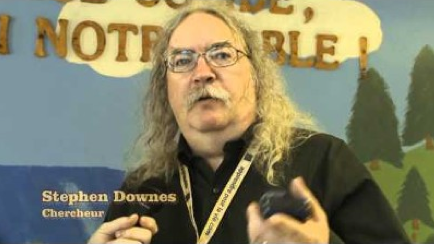 Stephen Downes
http://www.downes.ca